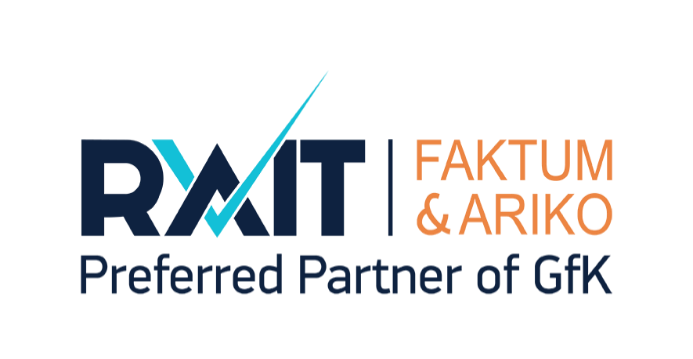 Tarbija kindlustunne toidu ohutuse osas
November 2021
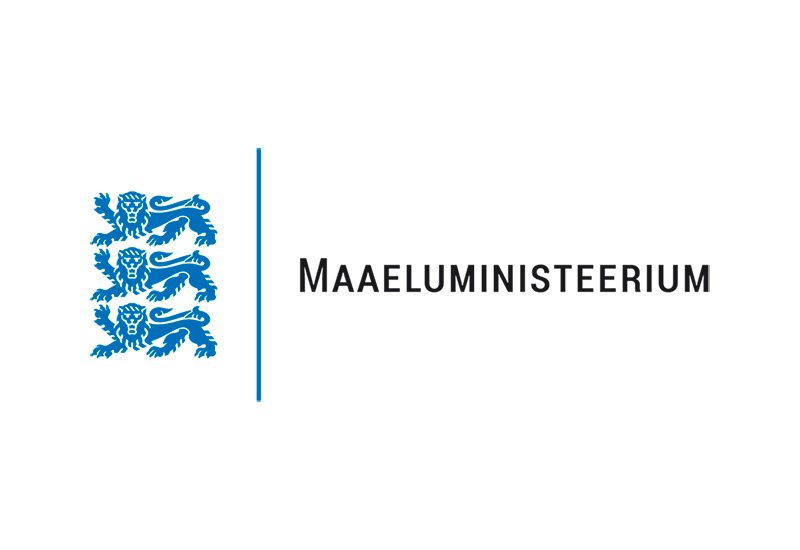 2
Uuringu taust
3
Valimi profiil
„Muu“:
Puue
Puudega inimene
Õige elab usust
Töövõimetuspensionär, aga MTÜ juhatuse liige
Töövõimetuspensionil
Passiivne Sissetulek. Autoritasud investeeringud.
Invaliid pensionär
Grupi pensionär
100 % töövõimetu
Üldkokkuvõte
5
Üldkokkuvõte
Tarbijate üldine usaldus toidu ohutuse suhtes
Kokkuvõttes nõustub esitatud toidu ohutuse positiivsete väidetega 50-64% vastajaist, kuid domineerib „pigem“ nõustumine. Enim nõustutakse sellega, et üldiselt on toit ohutu, mõnevõrra vähem kindlusega, et toit on ohutu.
Mehed on toidu ohutust üldiselt enam usaldavad kui naised, kuid erinevused ei ole statistiliselt väga olulised. Vanuserühmade lõikes märkimisväärseid põhimõttelisi hoiakute erinevusi ei ole.
Eestikeelse elanikkonna usaldus toidu üldise ohutuse suhtes on reeglina kõrgem kui venekeelse elanikkonna oma, kuigi ka viimased ei väljenda otseselt usaldamatust.
Piirkondade lõikes paistavad silma Kesk-Eesti kõrgemad tulemused (nii oli see ka 2019 uuringus, kuigi vähem).
Negatiivsetele väidetele antud vastused näitavad, et vaatamata mõõdukale kindlusele toidu ohutuse suhtes, tuntakse selle pärast siiski teatavat muret. Keskmisest enam (31%) ollakse kahtlustav teatud toitude suhtes konkreetsete juhtude tõttu. 
Ka siin on naised veidi enam mures kui mehed. Vanuse tunnuses märkimisväärseid erinevusi ei ole. Ka negatiivsete (murelike) hoiakute osa on venekeelse elanikkonna seas kõrgem kui eestikeelse elanikkonna seas.
Piirkondade lõikes väljendavad negatiivseid hoiakuid keskmisest enam Põhja-Eesti ja Virumaa (siin on ilmselt ka keele mõju), keskmisest vähem Kesk-Eesti.
6
Üldkokkuvõte
Põllumajandustootjate usaldamine toidu ohutuse osas
Usaldus põllumajandustootjatesse seoses toidu ohutusega on üldiselt olemas. Mitteusaldavad hoiakud varieeruvad 13% ja 22% vahel.
Usaldus on suurem põllumajandustootjate teadmiste suhtes toidu ohutuse tagamiseks (nõustub 60%, ei nõustu 13%) ning nende pädevuses kontrollida toidu ohutust (nõustub 54% ja ei nõustu 14%). Ülejäänud aspektides on põllumajandustootjate usaldamine madalam ning kergelt on ülekaalus kahevahel hoiak.
Kokkuvõttes – pädevust ja teadmisi usaldatakse enam kui tegelikku käitumist.
Soo lõikes märkimisväärseid erinevusi hinnangutes ei ole. Vanuse lõikes samuti märkimisväärseid erinevusi ei ole. Vaid aususe, reaalse tegevuse ja avatuse osas on vanima rühma hinnangud keskmisest leebemad.
Eestikeelsed vastajad on veidi paremate hinnangutega. Ka Põllumajandustootjate usaldamine on Kesk-Eestis keskmisest kõrgem.
Toidukäitlemisettevõtjate usaldamine toidu ohutuse osas
Usalduse hinnangud toidukäitlemisettevõtjatele toidu ohutuse teemal järgivad sama mustrit mis põllumajandustootjate suhtes: pädevust ja teadmisi hinnatakse kõrgemalt kui tegelikku käitumist.
Ka siin ei ole soo ja vanuse lõikes märkimisväärseid erinevusi, samuti on keele lõikes erinevused väikesed (eelmises uuringus olid eestikeelsed mõnevõrra usaldavamad).
Kesk-Eesti on taas keskmisest usaldavam.
7
Üldkokkuvõte
Jaekaubanduse ja toitlustusettevõtete usaldamine toidu ohutuse osas
Jaekaubanduse ja toitlustusettevõtete usaldamise muster on analoogne eelmistega, ehk pädevust ja teadmisi hinnatakse kõrgemalt kui tegelikku käitumist. Samas on kõigi vaadeldud aspektide hinnangud veidi kriitilisemad kui põllumajandusettevõtjate ja toidukäitlemisettevõtjate puhul. Erinevus ei ole siiski suur ja põhimõtteline.
Vanusegruppide hinnangud järgivad sama mustrit ning erinevused on kokkuvõttes väikesed. Kesk-Eesti hinnangud ei ole seekord läbivalt paremad, kuid Lõuna-Eesti hinnangud on reeglina keskmisest veidi madalamad.
Põllumajandus- ja Toiduameti usaldamine toidu ohutuse osas
Hinnangud Põllumajandus- ja Toiduametile seoses toidu ohutuse temaatikaga on üldiselt kõrgemad kui eelmistele vaadeldud rühmadele, kuid silma hakkab see, et kindlalt nõustuvaid hinnanguid on suhteliselt vähem, mis viitab reaalse hindamise raskustele ja mida kompenseeritakse „pigem nõustun“ hinnanguga.
Ka siin on hinnangud paremad  eelkõige kontrollimise pädevusele ja teadmistele ning madalamad reaalsele tegevusele.
Soo lõikes märkimisväärseid erinevusi ei ole. Vanuserühmade lõikes on samuti hinnangud lähedased, kuid kohati on noorima rühma hinnangud keskmisest veidi paremad. Eestikeelsete vastajate hinnangud on läbivalt veidi paremad kui venekeelsete hinnangud. Samas on näha, et venekeelsed on ameti hindamisel enam raskustes. 
Piirkondade lõikes põhimõttelisi erinevusi hinnangutes ei ole. Põhja-Eestis on siiski hinnangud veidi madalamad toidu ohutusele erilise tähelepanu pööramise ja  vastava tegevuse piisavuse kriteeriumile. 
Konkreetse juhtumi meenutamine toidu ohutuse kahtluse kohta
Mõni konkreetne juhtum toidu ohutuse kahtluse kohta viimase 6 kuu jooksul on meenunud 17%-le küsitletutest. Seda on kaks korda vähem kui 2019 aasta uuringus. Vastajarühmade lõikes märkimisväärseid erinevusi ei ole.
Lahtiste vastuste kokkuvõttes tõusevad sellistest juhtumitest esile kalatoodetega seonduvad (eriti Wool ja listeeria, kuigi tunduvalt vähem kui 2019 uuringus), aga ka Luunja kurkidega seonduv.
Üldkokkuvõte
Hinnang tootegruppide ohutusele
Kindlustunne on üldiselt kõrgem järgmiste tootegruppide suhtes: Leiva- ja saiatooted, Juust, Piim ja värske piima tooted. 
Madalaim in kindlustunne samuti kolmes tootegrupis: Valmistoit, Eelnevalt lõigatud ja pestud värsked köögiviljad, Kala- ja kalatooted.
Mehed on üldiselt kõigi tootegruppide osas usaldavamad kui naised. Noored usaldavad keskmisest enam külmutatud tooteid, toidulisandeid ja vitamiine, värskeid puu- ja köögivilju ning valmistoitu, kuid keskmisest vähem sealiha ning piima- ja värske piima tooteid.
Eestikeelsed vastajad usaldavad praktiliselt kõiki tootegruppe enam kui venekeelsed. Piirkonna lõikes võib öelda, et keelelise jaotuse tõttu on pea kõigi tootegruppide usaldamine keskmisest veidi madalam Põhja-Eestis ja Virumaal.
Lisakommentaarid toidu ohutuse teemal
Kokkuvõttes puudutavad lisakommentaarid väga laia teemade ringi. Konkreetsemate teemadena eristuvad eelkõige Säilitusainete / e-ainet /pestitsiidide / GMO teema ning toiduohutuse reaalse kontrollimise teema
Hinnang oma tervisele
9% küsitletutest hindas oma tervist väga heaks ning 51% pigem heaks. Tulemus on praktiliselt sama, mis 2019 aasta uuringus (siis 8% ja 53%).
Noorte seas on heaks hinnanute osa mõistagi keskmisest kõrgem, kuid näiteks 50-64 ja 65-74 aastaste rühmade hinnang on praktiliselt samaväärne, viimases isegi veidi parem. Naised hindavad oma tervist mõnevõrra paremaks kui mehed. Keele tunnuses erinevust ei ole
Ülevaade tulemustest
Tarbijate usaldus  toidu ohtussePositiivsed hoiakud
% kõikidest vastanutest
Kõigi esitatud väidete suhtes on nõustumine mõõdukas. Kokkuvõttes 50-64% vastajaist, kuid domineerib „pigem“ nõustumine.
Enim nõustutakse sellega, et üldiselt on toit ohutu, mõnevõrra vähem kindlusega, et toit on ohutu
Tarbijate usaldus  toidu ohtussePositiivsed hoiakud
% kõikidest vastanutest. Soo lõikes
Mehed on toidu ohutust üldiselt enam usaldavad kui naised, kuid erinevused ei ole statistiliselt väga olulised.
Tarbijate usaldus  toidu ohtussePositiivsed hoiakud
% kõikidest vastanutest. Vanuse lõikes
Vanuserühmade lõikes märkimisväärseid põhimõttelisi hoiakute erinevusi ei ole.
Tarbijate usaldus  toidu ohtussePositiivsed hoiakud
% kõikidest vastanutest. Peamise suhtluskeele lõikes
Eestikeelse elanikkonna usaldus toidu üldise ohutuse suhtes on reeglina kõrgem kui venekeelse elanikkonna oma, kuigi ka viimased ei väljenda otseselt usaldamatust
Tarbijate usaldus  toidu ohtussePositiivsed hoiakud
% kõikidest vastanutest. Elukoha lõikes
Piirkondade lõikes paistavad silma Kesk-Eesti kõrgemad tulemused (nii oli see ka 2019 uuringus, kuigi vähem), kuid otsest põhjendust on sellele raske leida.
Tarbijate usaldus  toidu ohtusseNegatiivsed hoiakud
% kõikidest vastanutest
Negatiivsetele väidetele antud vastused näitavad, et vaatamata mõõdukale kindlusele toidu ohutuse suhtes, tuntakse selle pärast siiski teatavat muret.
Keskmisest enam (31%) ollakse kahtlustav teatud toitude suhtes konkreetsete juhtude tõttu.
*Toiduohutuse juhtumiks on kinnitust leidnud kahtlustus, et inimesed said toidutekkelise haiguse või toidumürgistuse.
Tarbijate usaldus  toidu ohtusseNegatiivsed hoiakud
% kõikidest vastanutest. Soo lõikes
Ka selles osas on naised veidi enam mures kui mehed.
Tarbijate usaldus  toidu ohtusseNegatiivsed hoiakud
% kõikidest vastanutest. Vanuse lõikes
Vanuse tunnuses märkimisväärseid erinevusi ei ole
Tarbijate usaldus  toidu ohtusseNegatiivsed hoiakud
% kõikidest vastanutest. Peamise suhtluskeele lõikes
Ning ka negatiivsete (murelike) hoiakute osa on venekeelse elanikkonna seas kõrgem kui eestikeelse elanikkonna seas.
Tarbijate usaldus  toidu ohtusseNegatiivsed hoiakud
% kõikidest vastanutest. Elukoha lõikes
Piirkondade lõikes väljendavad negatiivseid hoiakuid keskmisest enam Põhja-Eesti ja Virumaa (siin ka keele mõju), keskmisest vähem Kesk-Eesti.
Põllumajandustootjate usaldamine toidu ohutuse osas
% kõikidest vastanutest
Usaldus põllumajandustootjatesse seoses toidu ohutusega on üldiselt olemas
Mitteusaldavad hoiakud varieeruvad 13% ja 22% vahel
Usaldus on suurem nende teadmiste suhtes toidu ohutuse tagamiseks (nõustub 60%, ei nõustu 13%) ning nende pädevuses kontrollida toidu ohutust (nõustub 54% ja ei nõustu 14%).
Ülejäänud vaadeldud aspektides on põllumajandustootjate usaldamine madalam ning kergelt on ülekaalus kahevahel hoiak.
Kokkuvõttes – pädevust ja teadmisi usaldatakse enam kui tegelikku käitumist
Põllumajandustootjate usaldamine toidu ohutuse osas
% kõikidest vastanutest. Soo lõikes
Soo lõikes märkimisväärseid erinevusi hinnangutes ei ole
Põllumajandustootjate usaldamine toidu ohutuse osas
Vanuse lõikes samuti märkimisväärseid erinevusi ei ole. Vaid aususe, reaalse tegevuse ja avatuse osas on vanima rühma hinnangud keskmisest leebemad (vt järgmine slaid)
Põllumajandustootjate usaldamine toidu ohutuse osas
Vanuse lõikes
Põllumajandustootjate usaldamine toidu ohutuse osas
% kõikidest vastanutest. Peamise suhtluskeele lõikes
Eestikeelsed vastajad on veidi paremate hinnangutega
Põllumajandustootjate usaldamine toidu ohutuse osas
% kõikidest vastanutest. Elukoha lõikes
Ka Põllumajandustootjate usaldamine on Kesk-Eestis keskmisest kõrgem
Põllumajandustootjate usaldamine toidu ohutuse osas
% kõikidest vastanutest. Elukoha lõikes
Toidukäitlemisettevõtjate usaldamine toidu ohutuse osas
% kõikidest vastanutest
Usalduse hinnangud toidukäitlemisettevõtjatele toidu ohutuse teemal järgivad sama mustrit mis põllumajandustootjate suhtes: pädevust ja teadmisi hinnatakse kõrgemalt kui tegelikku käitumist
Ka siin ei ole soo ja vanuse lõikes märkimisväärseid erinevusi. Ka keele lõikes on erinevused väikesed (eelmises uuringus olid eestikeelsed mõnevõrra usaldavamad)
Vt järgmised slaidid
*Toidukäitlemisettevõtja on avalik või eraõiguslik kasumit taotlev või kasumitaotluseta juriidiline isik, kes on seotud toidu ükskõik millisel tootmis-, töötlemis- või turustusetapil toimuva mistahes tegevusega.
Toidukäitlemisettevõtjate usaldamine toidu ohutuse osas
% kõikidest vastanutest. Soo lõikes
Toidukäitlemisettevõtjate usaldamine toidu ohutuse osas
% kõikidest vastanutest. Vanuse lõikes
Toidukäitlemisettevõtjate usaldamine toidu ohutuse osas
% kõikidest vastanutest. Vanuse lõikes
Toidukäitlemisettevõtjate usaldamine toidu ohutuse osas
% kõikidest vastanutest. Peamise suhtluskeele lõikes
Toidukäitlemisettevõtjate usaldamine toidu ohutuse osas
% kõikidest vastanutest. Elukoha lõikes
Kesk-Eesti on taas keskmisest usaldavam
Toidukäitlemisettevõtjate usaldamine toidu ohutuse osas
% kõikidest vastanutest. Elukoha lõikes
Jaekaubanduse ja toitlustusettevõtete usaldamine toidu ohutuse osas
% kõikidest vastanutest
Jaekaubanduse ja toitlustusettevõtete usaldamise muster on analoogne eelmistega, ehk pädevust ja teadmisi hinnatakse kõrgemalt kui tegelikku käitumist.
Samas on kõigi vaadeldud aspektide hinnangud veidi kriitilisemad kui põllumajandusettevõtjate ja toidukäitlemisettevõtjate puhul. Erinevus ei ole siiski suur ja põhimõtteline
Jaekaubanduse ja toitlustusettevõtete usaldamine toidu ohutuse osas
% kõikidest vastanutest. Soo lõikes
Statistiliselt olulisi erinevusi ei ole
Jaekaubanduse ja toitlustusettevõtete usaldamine toidu ohutuse osas
% kõikidest vastanutest. Vanuse lõikes
Vanusegruppide hinnangud järgivad sama mustrit ning erinevused on kokkuvõttes väikesed.
Jaekaubanduse ja toitlustusettevõtete usaldamine toidu ohutuse osas
% kõikidest vastanutest. Vanuse lõikes
Jaekaubanduse ja toitlustusettevõtete usaldamine toidu ohutuse osas
% kõikidest vastanutest. Peamise suhtluskeele lõikes
Ka keele lõikes ei ole erinevused märkimisväärsed
Jaekaubanduse ja toitlustusettevõtete usaldamine toidu ohutuse osas
% kõikidest vastanutest. Elukoha lõikes
Kesk-Eesti hinnangud ei ole seekord läbivalt paremad, kuid Lõuna-Eesti hinnangud on reeglina keskmisest veidi madalamad.
Jaekaubanduse ja toitlustusettevõtete usaldamine toidu ohutuse osas
% kõikidest vastanutest. Elukoha lõikes
Põllumajandus- ja Toiduameti usaldamine toidu ohutuse osas
% kõikidest vastanutest
Hinnangud Põllumajandus- ja Toiduametile seoses toidu ohutuse temaatikaga on üldiselt kõrgemad kui eelmistele vaadeldud rühmadele, kuid silma hakkab see, et kindlalt nõustuvaid hinnanguid on suhteliselt vähem, mis viitab reaalse hindamise raskustele ja mida kompenseeritakse „pigem nõustun“ teoreetilise hinnanguga.
Ka siin on hinnangud paremad  eelkõige kontrollimise pädevusele ja teadmistele ning madalamad reaalsele tegevusele.
Põllumajandus- ja Toiduameti usaldamine toidu ohutuse osas
% kõikidest vastanutest. Soo lõikes
Soo lõikes märkimisväärseid erinevusi ei ole.
Põllumajandus- ja Toiduameti usaldamine toidu ohutuse osas
% kõikidest vastanutest. Vanuse lõikes
Vanuserühmade lõikes on samuti hinnangud lähedased, kuid kohati on noorima rühma hinnangud keskmisest veidi paremad (vt ka järgmine slaid)
Põllumajandus- ja Toiduameti usaldamine toidu ohutuse osas
% kõikidest vastanutest. Vanuse lõikes
Põllumajandus- ja Toiduameti usaldamine toidu ohutuse osas
% kõikidest vastanutest. Peamise suhtluskeele lõikes
Eestikeelsete vastajate hinnangud üsna läbivalt veidi paremad kui venekeelsete hinnangud. Samas kasutavad venekeelsed vastajad enam „nii ja naa“ hinnangut, mis viitab pigem hinnata mitteoskamisele
Põllumajandus- ja Toiduameti usaldamine toidu ohutuse osas
% kõikidest vastanutest. Elukoha lõikes
Piirkondade lõikes põhimõttelisi erinevusi hinnangutes ei ole.
Põhja-Eestis on siiski hinnangud veidi madalamad toidu ohutusele erilise tähelepanu pööramisele ja  vastava tegevuse piisavusele (vt järgmine slaid).
Põllumajandus- ja Toiduameti usaldamine toidu ohutuse osas
% kõikidest vastanutest. Elukoha lõikes
Konkreetne juhtum toidu ohutuse kahtluse kohta
% kõikidest vastanutest
Mõni konkreetne juhtum toidu ohutuse kahtluse kohta viimase 6 kuu jooksul on meenunud 17%-le küsitletutest. Seda on kaks korda vähem kui 2019 aasta uuringus.
Vastajarühmade lõikes märkimisväärseid erinevusi ei ole
Lahtiste vastuste kokkuvõttes tõusevad sellistest juhtumitest esile kalatoodetega seonduvad (eriti Wool ja listeeria, kuigi tunduvalt vähem kui 2019 uuringus), aga ka Luunja kurkidega seonduv.
Vt järgmised slaidid
49
Konkreetne juhtum toidu ohutuse kahtluse kohta
Luunja kurgid
Luunja kurgid     x5
Tartumaa kasvuhoone kurgid, Grüne
Mürgised kurgid
Mingi kurgi kasvataja teema oli kus kasutati keelatud ainet?
Luunja kurkide kasvatamisel kasutatud keelatud ained
Luunja kurk, küpsiste koostis
Luunja kurgid, seente, maasikate päritolu iga aasta õunte päritolu, vorsti nimelist toodet müükase kanamassi sisaldusega, see ju pole vorst see on kanamassi jääk toit.
Grüne Fee kurgid
Eesti kurkide juhtum
Kala(tooted)
Punase kala müügifirma
Supermarketist ostetud toidukaubad - heeringas konservina (?). Vaatamata tavapärasele säilivusajale oli sellel ebameeldiv lõhn ja tekstuur.
Kala ostsin turult, see polnud värske
Ostsin Grossi Kohtla-Järvelt roiskunud kilu.
Poliitilselt motiveeritud listeeria skandaal.
Norra lõhe mürgisus
Mv VOOl tooted
M.V.Wooli listeeriabakter; Snickers, Twix ja Bounty vähiohu tõttu.
M.w.wooli listeeria
M.W. Wool - kala
Lõhefilee haises Rimis. Maximas oli arahhiisiõli vana ja riknenud.
Listeeriaskandaal (enam kui 1 a tagasi)
Listeeriaskandaal
Listeeria leid kalas
Liha, kala
Kala, listeeria
Kala
Grossi kaubad ostetud punane kala oli roiskunud
50
Konkreetne juhtum toidu ohutuse kahtluse kohta
Piimatooted
Liha- ja piimatooted on inimeste kõigi levinumate surmapõhjuste põhjuseks.
2021. aasta augustis võeti poest välja jäätisepartii.
Septembris läks 2,5% piima kvaliteet ja maitse lihtsalt väga halvaks ning veisehakk oli maitsetu.
Sain kauplusest riknenud juustu
Piimatooteid tarbides sain toidumürgistuse.
Piima farmid kasutavad piima tootmisel liiga palju kemikaale (antibiootikumid, jõusööt). Piima töödeldakse liiga palju, et kaotab oma naturaalsuse ja võib olla kahjulik inimorganismile.
Piim oli hapu.
Parim enne tähtaeg omi möödas 2 kuud. Jogurt
Parim enne oli 3 päeva pärast, aga Tere piim oli kõlbmatu.
Ostetud kalal oli roiskumise lõhn, ostetud kanal oli roiskumise lõhn. Mõlema realiseerimisaja lõpuni oli aega veel mitu päeva.

Lihatooted
Vorstimürgitus
Pakis olnud kana oli riknenud lõhnaga.
Vorsti sees oli kanaluu
Tallegg, mati vetevooli kalafirma
Sealiha oli juba libe.
Poest- pakendist soola liha haises ja oli libe – viskasin minema.
Ostsin Rakvere frikadelle ja kui pakist välja võtsin olid need halvaks läinud.
Ostsin poest sinki, mis oli rääsunud maitsega ja oli toiduks kõlbmatu, ostsin lihakarnist hakkliha, mis oli rääsunud maitsega, arvatavasti mõlemal juhul on puudusi seadmete ja tööpindade puhtusega.
Ostetud kanalihafilee ei olnud kõlblik.
Maximast toidukaupade ostmisel pidevalt probleeme. Kinnised pakid nt hakkliha/kana lahti tehes haisevad. Lahtisest letist ei julge üldse midagi osta Maximast.
Lihasaaduste müügil
Liha
51
Konkreetne juhtum toidu ohutuse kahtluse kohta
Aegunud tooted
Aegunud kaubad poelettidel
Aegunud kaubad
Aegunud tooted poelettidel
Vananenud toidu ostmine
Riknenud kaup
Poes olid müügil aegunud tooted, mis isegi välimuselt olid mitte just kõige värskemad.
Maxima kaupluses oli möödunud kõlblikkuse ajaga toiduained ja oli rikutud pakenditega lihatooteid.
Jah, kullerfirma tõi aegunud kuupäevaga toitu.
Aegunud kaup
Aegumiskuupäevad
Piimatoodete müügikuupäevad
Aegumiskuupäev ja toode ei ühtinud.
Poest ostetud toidupakend oli määrdunud (määrdumis koht oli varjatult tagaküljel) ja kui toidupakendi avasin oli pakendis olev toit hallitus nähtudega kuigi \'kõlblik kuni\' oli veel mitu päeva aega.
Paljud asjad mida poest ostan ja Kuupäev kah 5päeva selle kuupäevani jäänud ja asjad on hallitanud juba, niigi on asjad kallimad ja ostad veel hallitanud asja, väike oksendamine oli ka ja see ei ole meeldiv.
Ostsin poest juustu, mille säilivusaeg oleks pidanud kehtima veel üle kuu, aga toode oli hallitanud.
On esinenud kõhulahtisust, kuigi poest ostetud toodetel on kasutamist lubav kuupäev.
Kõlblik kuni kuupäev on pakendil pööratud nii, et pole otse nähtav.
Hallitanud, kuid kehtiva realiseerimisajaga juust, Aegunud kaubad jaekaubanduses, juuksekarvad kinnises konservis..
Aegunud kuupäevaga . Olen saanud ka kõhulahtisuse
Valmistoit
Mürgistus valmistatud salatiga.
Poest ostetud valmistoit maitses imelikult.
Poe valmistoidu puhul  paar tundi hiljem sees keerab.
Kivid koogi sees, kile ja puutükid krabipulga salati sees.
Juuksekarvad  kartulisalati sees
52
Konkreetne juhtum toidu ohutuse kahtluse kohta
Söögikohast
McDonaldsi toit
Ühes  sööklas
Tuttav tellis burgeri, aga see pihv seal ei olnud kõige viisakam ja maitse oli ka päris halb.Peale seda käis arstil ja öeldi et tal toidumürgitus.
Tuttav sai toidust mingi bakteri, mis tõenäoliselt pärines retoranitoidust.
Sööklas söödud šnitsel. Kõht valutas.
Sain toidumürgituse Restoranis Pelm.
Restoranis serveeritud kala oli halvaks läinud.
Restoran Noa toidumürgitus.
NOA restorani salmonellamürgitus.
Mingi probleem oli restoranis mingi kalaga.
Jah, aga see oli üksikjuhtum söögikohas, koht ise vastas, et teised kliendid ei kurtnud toidumürgistust
Värsked puuviljad, juurviljad
Maasikad müüdi mädana. Üleval on hea ja all on mäda.
Värsked juurviljad, puuviljad
Rimis pakitud arbuus, kuid puudus pakendamise kuupäev ja kellaaeg, oli riknenud.
Prismast ostetud pakitud porgandid olid hallitanud.
Minul endal on keemiliselt töödeldud puuviljade vastu tekkinud allergia.
Maasikad-kahtlustati, et ühe talu maasikates on kasutatud keelatud mürke.
Hallitavad juurviljad.
Eesti maasikad turul ja Luunjas kasvatatud kurk.
Maiustused
Snikers jäätis ja muu sarnane
Rõngu kihilised küpsised
Premia kutsus oma tooteid tagasi, kuna nendes sisaldus lubatust rohkem mingit ainet
Küpsised
Ei oska öelda / ei meenu    x6
53
Konkreetne juhtum toidu ohutuse kahtluse kohta
„Muu“:
Pidevalt allergiline reaktsioon palmi- ja muid õlisid sisaldavatele toiduainetele.
Toidumürgitus
Mürgistus tavalisest supermarketist ostetud tootega.
Karona
Jah, mu hambad halvenesid ja ma hakkasin end halvemini tundma.
Vaakumpakend tõmmati anumasse - peale avamist ei lõhnanud see värske toote moodi, vaid riknenud.
Õemees sai toidumürgituse
Tööandja ei luba juhtumit avalikustada käimasoleva kohtuvaidluse tõttu.
Tugev allergia
Toidumürgitus värskelt ostetud asjadele. Tooted ostetud Selverist.
Toidumürgitus
Toidu õigel temperatuuril hoiustamine.
R-kioskist ostetud mürgine toit
RIMI st ostetud kaup (ca 2 nädalat tagasi), kuid siin võis ka aegunud kaup olla.
Rimi 5l vesi, mis hiljem tagasi kutsuti.
Parem paberi pakendi et hoiame maailma rohelise
Paljud toidud sisaldavad kahjulikke lisaaineid, mis pikas perspektiivis tekitavad tervisehäired.
Pakenditel ei märgita korralikult allergeene. Müstika on alati mida sisaldavad \'lõhna- ja maitseained\'. Toidutalumatusega inimesena saan pidevalt aru, kuidas pakenditel koostised valetavad.
Osade külmutatud toidukaupade tagasikutsumine.
On olnud et ostad mitte kvaliteetset toitu.
On
Mesi, vorst
Lasteasutustes pakutav  toit on koostiselt seedimiskõlbmatu. Pärast söömist on lapsed unised, õppimisvõimetud.
Ja
Haiguse või mürgistuse tekkimist ei meenu, aga toiduainetel oleva info vale esitamist on olnud korduvalt (viimati Rõngu kihiline küpsis, kus peal on, et säilitusainevaba, aga tegelikult moosi sees on siiski säilitusaine).
Erinevaid ja kahjuks mitu.
Ei soovi täpsustada
Kindlustunne teatud tootegruppide osas
% kõikidest vastanutest
Kindlustunne on üldiselt kõrgem järgmiste tootegruppide suhtes:
Leiva- ja saiatooted
Juust
Piim ja värske piima tooted
Madalaim in kindlustunne samuti kolmes tootegrupis
Valmistoit
Eelnevalt lõigatud ja pestud värsked köögiviljad
Kala- ja kalatooted
Kindlustunne teatud tootegruppide osas
% kõikidest vastanutest. Soo lõikes
Mehed on üldiselt kõigi tootegruppide osas usaldavamad kui naised
Kindlustunne teatud tootegruppide osas
% kõikidest vastanutest. Soo lõikes
Kindlustunne teatud tootegruppide osas
% kõikidest vastanutest. Vanuse lõikes
Vanusegruppide lõikes hinnangutes süsteemseid erinevusi ei ole, välja arvatud see, et noored usaldavad keskmisest enam külmutatud tooteid, toidulisandeid ja vitamiine, värskeid puu- ja köögivilju ning valmistoitu, kuid keskmisest vähem sealiha ning piima- ja värske piima tooteid
Kindlustunne teatud tootegruppide osas
% kõikidest vastanutest. Vanuse lõikes
Kindlustunne teatud tootegruppide osas
% kõikidest vastanutest. Vanuse lõikes
Kindlustunne teatud tootegruppide osas
% kõikidest vastanutest. Peamise suhtluskeele lõikes
Eestikeelsed vastajad usaldavad praktiliselt kõiki tootegruppe enam kui venekeelsed.
Kindlustunne teatud tootegruppide osas
% kõikidest vastanutest. Peamise suhtluskeele lõikes
Kindlustunne teatud tootegruppide osas
% kõikidest vastanutest. Elukoha lõikes
Piirkonna lõikes võib öelda seda, et keelelise jaotuse tõttu on pea kõigi tootegruppide usaldamine keskmisest veidi madalam Põhja-Eestis ja Virumaal.
Kindlustunne teatud tootegruppide osas
% kõikidest vastanutest. Elukoha lõikes
Kindlustunne teatud tootegruppide osas
% kõikidest vastanutest. Elukoha lõikes
Kindlustunne teatud tootegruppide osas
% kõikidest vastanutest. Elukoha lõikes
66
Lisakommentaarid toidu ohutuse teemal (lahtised vastused)
Säilitusained / e-ained /pestitsiidid/ GMO

Soovin puhtamaid tooteid ilma ohtlike lisanditeta E
Ma ei taha geneetiliselt muundatud toite ja antibiootikumidega koormatud toite.
Toitudesse on endiselt lisatud palju kahjulikke e-aineid.
Puu- ja juurviljadel kasutatakse liiga palju tõrje aineid (pestitsiidid). Kuuma veega pestes tuleb suurem osa kihist maha, kuid kõike pole võimalik kahjuks naha pesta. Nt viinamarjadel on vahel isegi valgeid laike peal.
Puu- ja juurviljad on pestitsiidi täis. Toidus on ohtlikud lisandid. Kuid toiduamet euroliidus seda lubab, s.t. Eestis ka. Toodete kvaliteet sama firma oma igas riigis erinev, näiteks- Soomes ja Saksamaal kohv Paulig on parima kvaliteediga, kui Eestis. Soome kurgid sorteeritakse - parimad Soome, halvimad - Eestisse (tuttav töötas tehases). Itaalia toit üldse ei saa võrrelda selle saastaga, mis meil müüakse - piimatooted, makaronid...
Miks on vaja toiduvärvi lisada ja säilitusaineid ja gmo tooteid ei tohi müüa.
Ma ei taha tooteid milles on säilitusained!
Likvideerida säilitusained.
Liiga palju säilitusaineid on toidus.
Liig palju kasutatakse värvaineid, kulinaarias kasutatakse kõlblik kuni tooteid viimasel hetkel. Kui mitte parim enne möödas. Ja ka E-aineid on tohutult, mis kirjas nii peenikeselt, et ainult luubiga seletatavad ja lausa häiriv on, et ostad näiteks Põltsamaa tooteid ja pärast loed et valmistatud hoopis muus riigis. Sellist asja ei tohiks kūll lubada.
Kõik lihatooted ei ole kasulikud kuskilt pidi inimestele, topitud täis antibiootikume ja steroide, rääkimata et selle kõige taga on ELUSolend, kes on tapetud.
Pestitsiide ja antibiootikume võiks toitainetes üldse mitte olla.
Ei usalda mahetootjaid. Meie kliimas pole võimalik toota umbrohutõrjeta.
Ei usalda ahneid kodumaa tootjaid.
Eesti toidutootja on ebausaldusväärsed ja kasuahned
Olen väga pessimistlik nn mahetoodete puhul.  Kahtlen tugevalt nende nn. maheduses, eriti Eestis toodetu suhtes.
67
Lisa kommentaarid
Toiduohutus kontrollimine
Sooviksin rohkem kontrollida toodete ohutust.
Range kontroll toodete müügi ajastuse, samuti mittekohalike kaupade kvaliteedi üle.
Turul olevad tooted vajavad kontrolli.
Kahjuks on tooteohutust raske määratleda. Tootja on huvitatud tootele kahjulike lisandite lisamisest, et lihtsustada ja suurendada nende tootmist.
Toit range kontrolli alla.
Toit on inimorganismi haigestumiste peamine põhjus. See peaks olema 'puhas'. Toidu kasvatamisel kasutatakse liiga palju kemikaale ja farmaatsia tööstuse tooteid. Toidu kasvatamise kultuuri tuleb arendada, et toitu oleks finatsilises mõistes võimalik kasvatada puhtana.
Toidutootjad ja müüjad on unustanud AUSUSE, olgem ikka ausad, see tagab meie inimeste hea tervise.
Toiduohutust ei suudeta pigem jälgida põllumajandusettevõtetes, kus kasutatakse endiselt keelatud, kuid tootjate meelest 'efektiivsemaid' taimekaitsevahendeid ja väetisi.
Toiduohutus on väga tähtis inimese tervisele. See, et vanemaealised surevad varakult, on suur osa selles, et süüakse rämpstoitu, e-ainetega  ja mürke ( pean silmas põllumajandustooteid) sisaldavat toitu.
Toiduohutuse kontrollimine on väga puudulik. Jaekaubanduses ei ole sageli tagatud kauba säilitamise nõuded, müüakse roiskunud kaupa (eriti kala ja kanaliha, puuviljad).
Teades meie riigis toiduga tegelevaid teadusfirmasid, olen meie toiduohutuse mõttes väga halval arvamusel. Seal töötavad kahjuks väga ebakompetentsed inimesed, kes teevad kõike vaid rahasaamise eesmärgil.
Poekettides toimuv on selgelt alakontrollitud.
Peaks söögikohtades rohkem tähelepanu pöörama toidukvaliteedile ja koostisele.
Kuni meil toimub põldude-taimede mürgitamine ja loomasöödale lisaks loomade 'ravimine' ravimifirmade kemikaalidega ning ka kasvuhoonetoodete pritsimine  - kõik suurema kasumi nimel, ei ole kogu sissesöödav kraam mujal ostetuna ohutu. Selles ei saagi kindel olla. ka mitte nö mahetoodetes, sest need on vaid kallima hinnaga samamoodi pritsitud jms.
68
Lisa kommentaarid
Ettepanekud/küsimused

Tahaks, et säilituskuupäevad oleksid paremini näha, suurte tähtedega.
Toodete aegumiskuupäev tuleb märkida suurtähtede / numbritega
Tahaks väga, et kõikidele toodetele oleks märgitud päritolumaa, soovitavalt hinnasildi juures.
Peaasi on kontrollida toote säilivusaega ja probleeme ei tohiks tekkida ning loomulikult ka toodete õige ladustamine. Peaks olema vastutus, alustades tootjast, siis peaks olema vastutav müüja ja siis jääb ostja rahule.
Toiduohutus ei hõlma ainult patogeene ja seda, kui kaua miski säilib, pigem peaks PALJU rohkem pöörama tähelepanu lisatud suhkrutele, magusainetele, gluteenile, säilitusainetele ja kõigele muule, mis on näiliselt peaaegu ohutu, aga...
Tervise -ja Toiduamet peaksid toidukäitlemisettevõtteid kontrollima ilma ette teatamata, et näha tegelikku olukorda, et ei jõuaks teha ettevalmistusi kontrolliks.
See on väga oluline valdkond ja ma tunnen, et pelgalt nõuete olemasolust ei piisa ohutuse tagamiseks. See on kriitilise tähtsusega valdkond, kus peaks kontrollima rohkem, aga seda mitte ainult karistamiseks, vaid valdkonna ettevõtete suhtumise ja käitumise parandamiseks. Toit peaks olema vaikimisi kõik nn 'bio', mitte nii et enamus on mingi suvaline mass ja 'bio' on eraldi sertifitseeritud ja hinnastatud. Sellist toitu, mis ei ole toodetud piisavalt hoolikalt, kontrollimata kvaliteediga toorainest, lisamata kahjulikke aineid jne, ei tohiks üldse müügile jõudagi.
Rohkem võiks olla kättesaadavad (mittetasulisi) teemat puudutavaid artikleid toitudes sisalduvate kahjulike ainete kohta. Nt. Maaleht - uuring küpsistes palmiõli sisaldusest.
Realiseerimiskuupäev võiks igal tootel olla nähtav. Osadel kaupadel märkad kohe, kuid osadel pika vaatlemistulemusena-Aitäh!
Palmiõli kasutamine toidus tuleks asendada mõne muu ainega.
Külmutatud wakame salatit müüakse 250g pakkides, kus võiks olla täiendav info näiteks joodi kohta, sest pakis olevas koguses on väga palju joodi, kui kõik näiteks korraga süüa. Lihtsalt Lisa infoks võibolla tarbijale.
1. Kõlblikkusaeg ja koostis tuleks kirjutada suuremalt ning kompositsioon peaks olema enamikule arusaadav. 2. Kõik see peaks olema ka vene keeles.
1.Mida kujutab endast 'kanaliha mass'?  2.Kui vorstis on liha 55%, siis kui palju seal liha tegelikult on? Normaalselt peabki vorst sisaldama 75% liha!  3.Kas 'õrrekanade' pidajaid on ka kontrollitud?
69
Lisa kommentaarid
Arvamus kindlate toodete kohta

Pagaritoodete rakendustingimused.
Poodides on riiulitel palju küpsetisi, mis teeb muret ... sageli on tootes hallitus. Küsimus: kuhu läheb aegunud kaup riiulitelt järgmisena? ..töödeldakse ja uuesti kasutamisse? Seetõttu on palju küsimusi vastutuse jms kohta. Aitäh, et mind valisite.
Toiduamet võiks rohkem kontrollida igasuguseid sisseveetavaid maiustusi. Samuti Maxima nn tervislikke tooteid, kus on kala sees.
Toidu osas olen ma skeptiline, aga joogivesi on mürgine küll.
Tihti leiab jaekaubanduses juba aegumas leiva-ja saia tooteid. Väga tihti tuleb meeles pidada, et kontrollida ,,parim enne,, kuupäevi, sest sageli avastad alles kodus, et turvalisest kauplusest oled vana toote saanud. Puu- ja köögivilju ning salateid peab pidevalt kontrollima, sest neis esineb sageli hallitust, närtsinud või lausa mäda salatit, kartul on tihti/pea alati juba roheline.
See lihatoodete sisu annab soovida, kondimass, mis koosneb ju jäätmetest, kassi-, koeratoit on ka puhtam kui meie vorstid.
Ostan ainult tooraineid mis arvatavalt on hea kvaliteediga, ei osta poolfabrikaate ja valmistoitu peaaegu üldse. Ka mitte leiva-saiatooteid. Need küpsetan ise kuna ei usalda koostist.
Osadele kaupade märgitud 'kõlblik kuni' kuupäev on liiga varajane, näiteks šokolaadide puhul.
No seda nisujahu ja piima pole küll tarvis IGALE POOLE toppida.
Mõningad piimast saadavad tooted nagu või, taimerasvade ja või segud kipuvad mõnikord kiiresti rääsuma (riknema) !
Mind häirib tugevalt viimase aja trend, mille kohaselt on leivatehased muutnud oma retsepte ja küpsetavad ainult kõva leiba. Ei mäletagi enam pehme leiva söömise tunnet. Hammastele pole see kindlasti hea.
Liha- ja piimatooted on kõigi kõige levinumate inimeste surmapõhjuste põhjuseks. Kuid kahjuks pole nende kasutamine keelatud.
Värsket piima ja sellest valmistatud tooteid tohib tarbida, vaid tühja seedetraktiga eraldiseisva toidukorrana. Viirusnakkuseohu ajal on vaja neerud puhtana hoida ja roiskumist tekitavaid toitude kombinatsioone vältida ELU EEST! NB Kopsude alumisse ossa ei tohi koos viirustega sattuda bakterid ja seened.
Meenub kilepakendusse pakitud roheline salat, mis avades osutus riknenuks  - lausa mädanenuks - ja tuli ära komposteerida.
70
Lisakommentaarid
Muu
Olen enamasti 90% kindel toodete ohutuses.
Tahaks rohkem puu- ja juurvilju
Aegunud toodetele kleebivad kaupluse töötajad uue kuupäeva parim enne, müües seeläbi sama aegunud toote uue müügikuupäevaga.
Venemaal elades usaldasin toiduaineid vähem kui praegu Eestis elades.
Välismaalt tuuakse toiduaineid, mis seal ei leia tarbimist ja mida müüakse meil oluliselt kallimalt kui välisriigis.
Võiks olla avatum
Vastavalt sissetulekutele ei ole võimalus kõike toidugruppe kasutada ja on välja kujunenud kindlad tooted, mille suhtes olen enam-vähem kindel. Ei julgegi osta laiemas skaalas, sest  olen varemalt ka saanud pettuda. Lisatud säilitusained on tundmatud ja nende kasutamine lausa küsitav.
Toit on ületähtsustatud.
Selle uuringu küsimused olid üles ehitatud nii, et ei olnud võimalik vastust anda. Liiga laialivalguvad, ei olnud konkreetselt märgitud, mille kohta küsimus käis. Täiesti mõttetu küsitlus. Lisaks pidi iga uue küsimuse järel kerima lehekülje algusesse, sest automaatselt viskas lehekülje alumisse ossa.
Pretensioonide esitamine on liiga keeruline protsess ja võtab aega. Seega ilmselt paljud loobuvad.
Maapoodidesse juhtub tulema väga väikese säilimisajaga tooteid.
Ma hoian loodust palju võimalik.
Kuupäevad
Igal tootmisel on arenguruumi. Samuti ka igasugu ametitele.
Ei oska karta, et toit oleks ohtlik.
Ei olnud võimalik vastata nii nagu õigeks pean - vaid sai vastata ette antud valikute järgi.
Ei olnud hästi koostatud küsimused.
Ehk liiga palju pannakse välja, et riknemise %suur.

Kokkuvõttes puudutavad lisakommentaarid väga laia teemade ringi. Konkreetsemate teemadena eristuvad eelkõige Säilitusainete / e-ainet /pestitsiidide / GMO teema ning toiduohutuse reaalse kontrollimise teema
Hinnang oma tervisele
% kõikidest vastajatest
9% küsitletutest hindas oma tervist väga heaks ning 51% pigem heaks. Tulemus on praktiliselt sama, mis 2019 aasta uuringus (siis 8% ja 53%)
Noorte seas on heaks hinnanute osa mõistagi keskmisest kõrgem, kuid huvitav on, et 50-64 ja 65-74 aastaste rühmade hinnang on praktiliselt samaväärne, viimases isegi veidi parem.
Naised hindavad oma tervist mõnevõrra paremaks kui mehed
Keele tunnuses erinevust ei ole
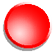 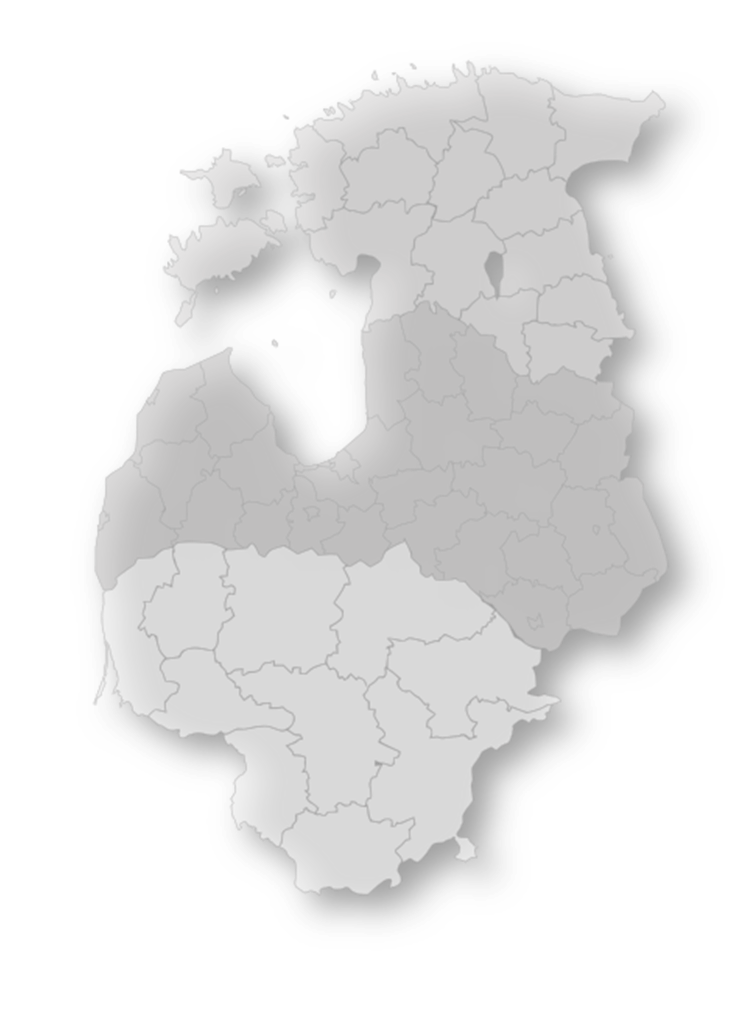 RAIT Faktum&Ariko
        Tatari 64, 10134 Tallinn, Estonia
     +372 6 684 530
  @   info@raitgroup.com
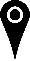 Projekti juhtimine:
Kalev Petti 
kalev.petti@raitgroup.com


Andmetöötlus:
Rõõt Kampus 
root.kampus@raitgroup.com
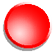 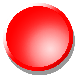 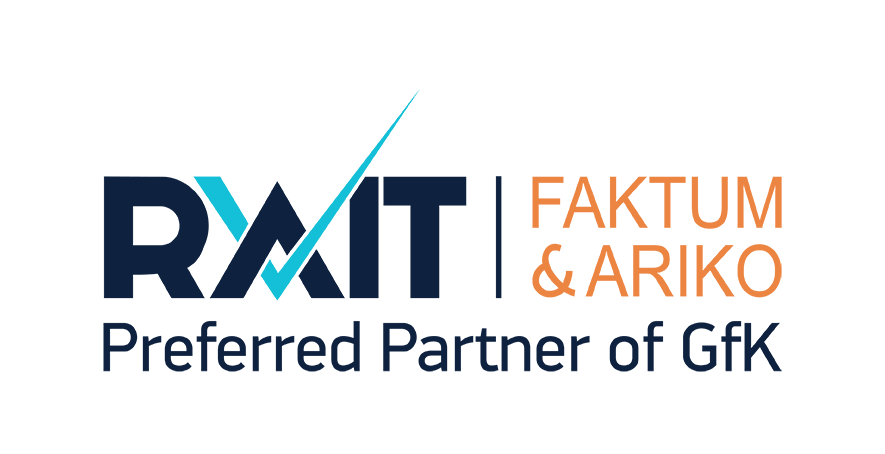